1
طريقــــــــــــــــــة إعــــــــــــــــــــــــــــــداد المثلوجة
نضعها في المجمدة
نصب الماء والعصير في قالب المثلوجة
عصير مركز
مــــاء
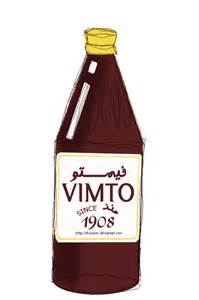 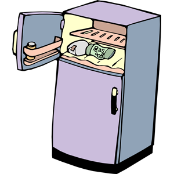 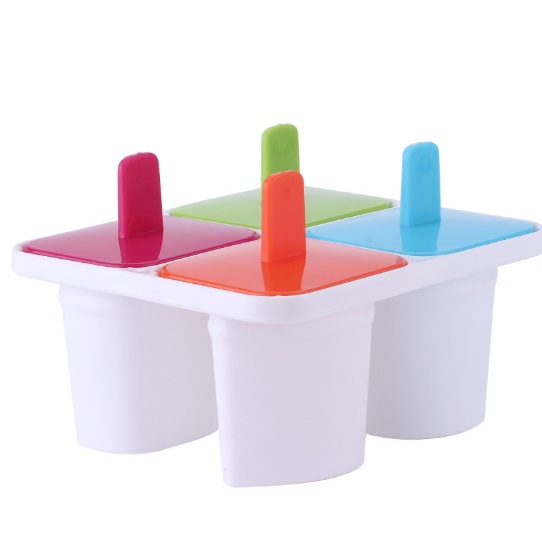 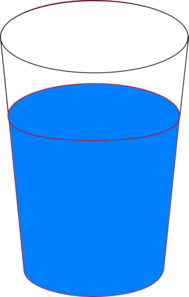 3
4
2
1
طريقــــــــــــــــــة ترشيح المـــــــــــاء
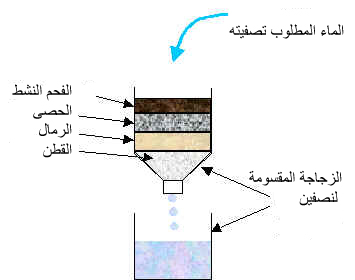 تجارب وحدة المــــــــــاء 
ركن الإكتشاف
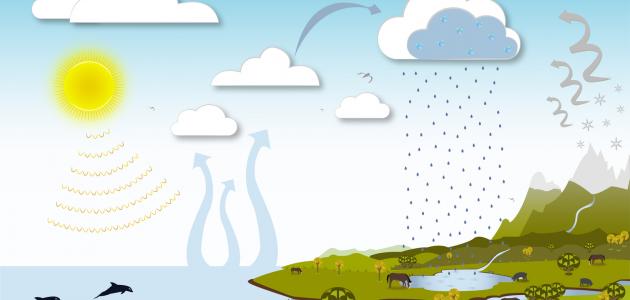